Kedves fejlesztősök!Szeretettel küldöm Nektek ezeket a kis feladatokat!Dóri nénicsikdorineni@gmail.com
Elbújt egy PANDA az elefántok között.Keresd meg!
Kattints a linkre és írd bele a számpiramisba a számokat!
https://www.liveworksheets.com/qd986133mg


Ha jól csinálod, a végén a legfelső számot kell kapnod!
Az eredményeidet e-mailben küldd el!
Elbújt egy nyuszi a képen.Keresd meg!
Mit mondott Micimackó?
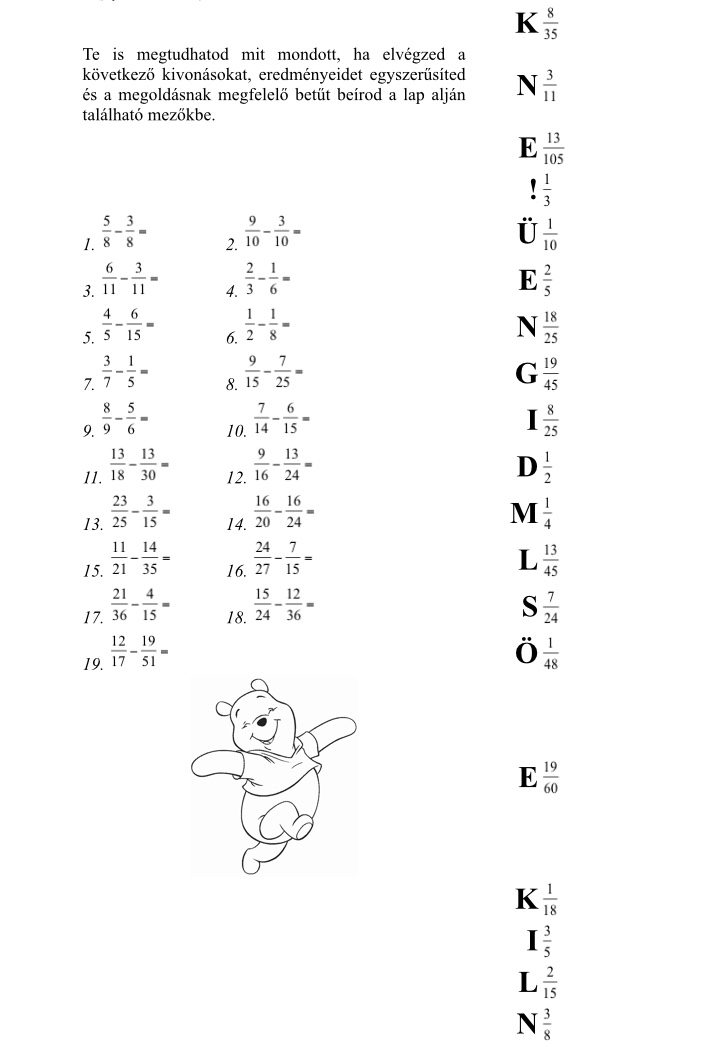 Figyelj!

Két törtet csak akkor vonhatsz ki egymásból, ha EGYFORMA  A NEVEZŐJÜK!

Ha nem egyforma, akkor hozd őket közös nevezőre!

A választ küldd el e-mailben!
Végül egy kis játék!Kattints a linkre!Találd meg, hol nyávog a macska! https://www.hiddenobjectgames.com/game/Find+the+cat
Remélem, hamarosan találkozunk!Szervusztok!                 A képek forrása: www.freepik.com